1º Colóquio de Cartografia Tátil
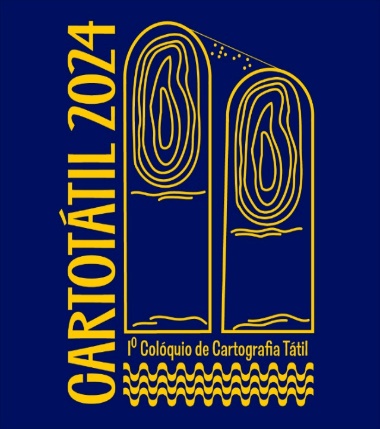 Título do trabalho em negrito e centralizado
Autor – Instituição – email; Autor – Instituição – email; Autor – Instituição – email; Autor – Instituição - email
O poster deve conter introdução, objetivos, desenvolvimento e resultados. As figuras, quando houver, dever ter título, fonte e uma pequena  descrição na legenda. Atenção ao tamanho da letra, planos de fundo e escolha de cores, que podem prejudicar a leitura.
Tamanho da impressão: 90 cm x 120 cm